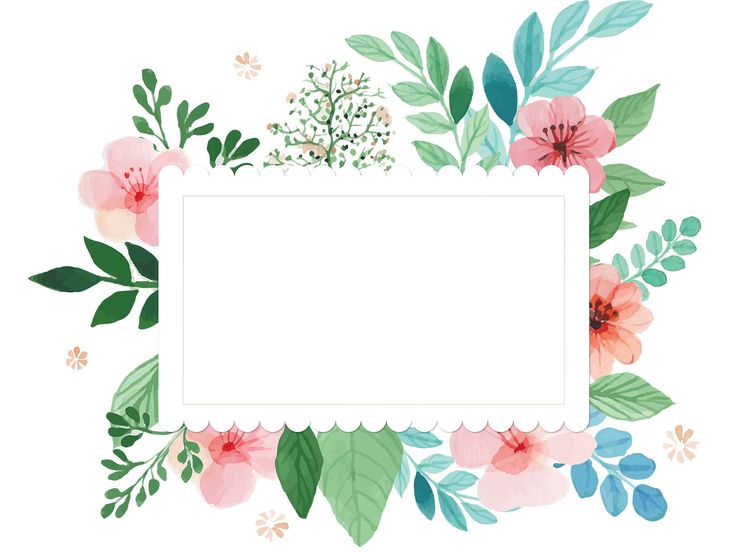 اعداد 
أ: عبير العنزي
The Definite Article: the
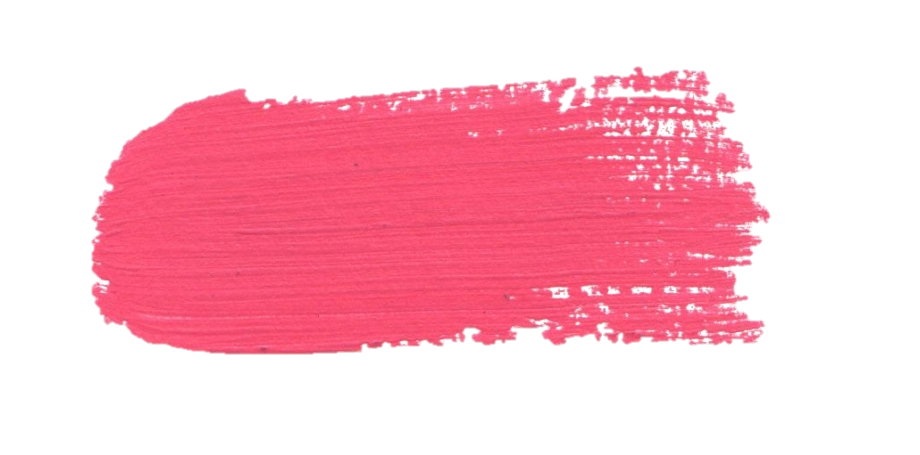 Page: 25
The definite article the comes before singular and plural nouns.
The car….
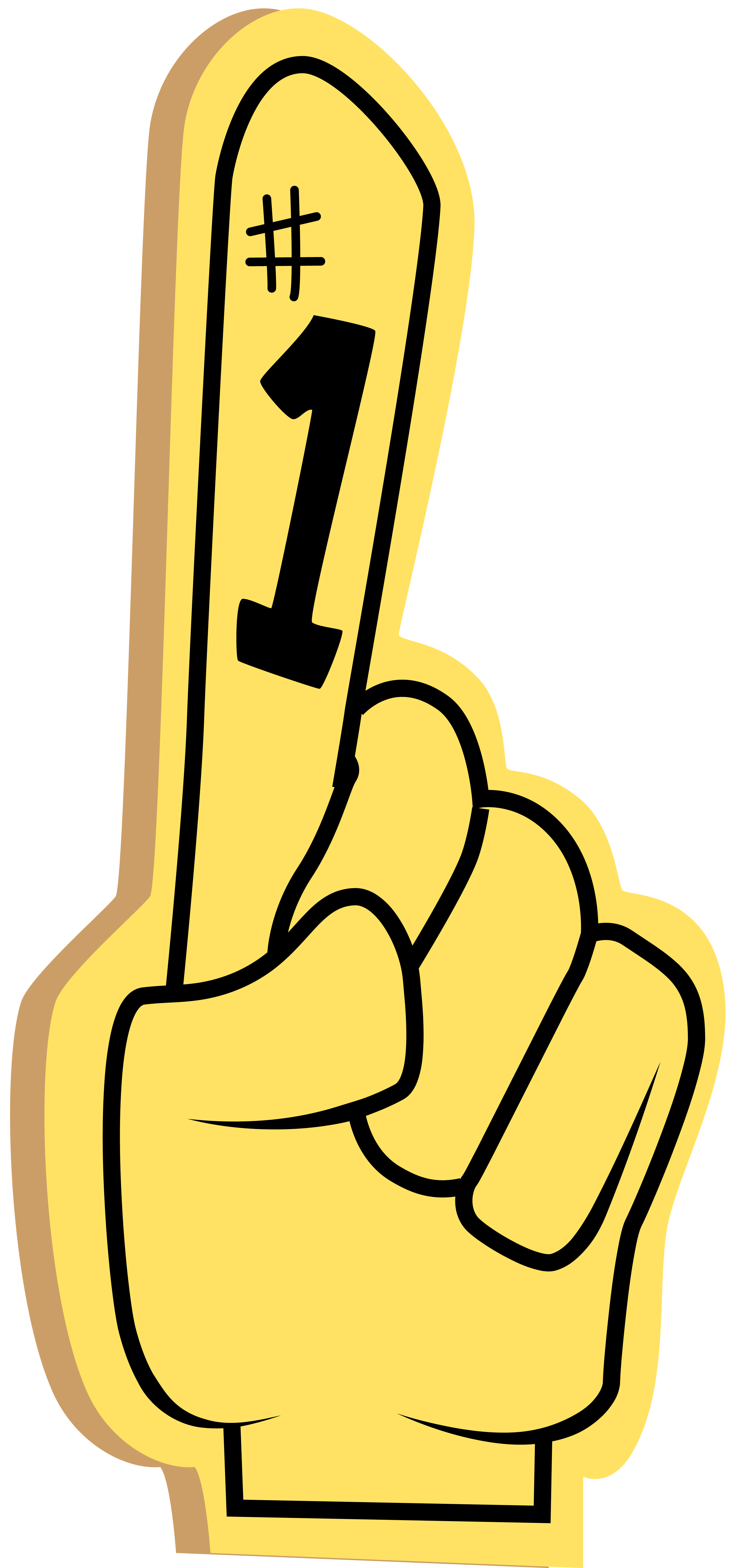 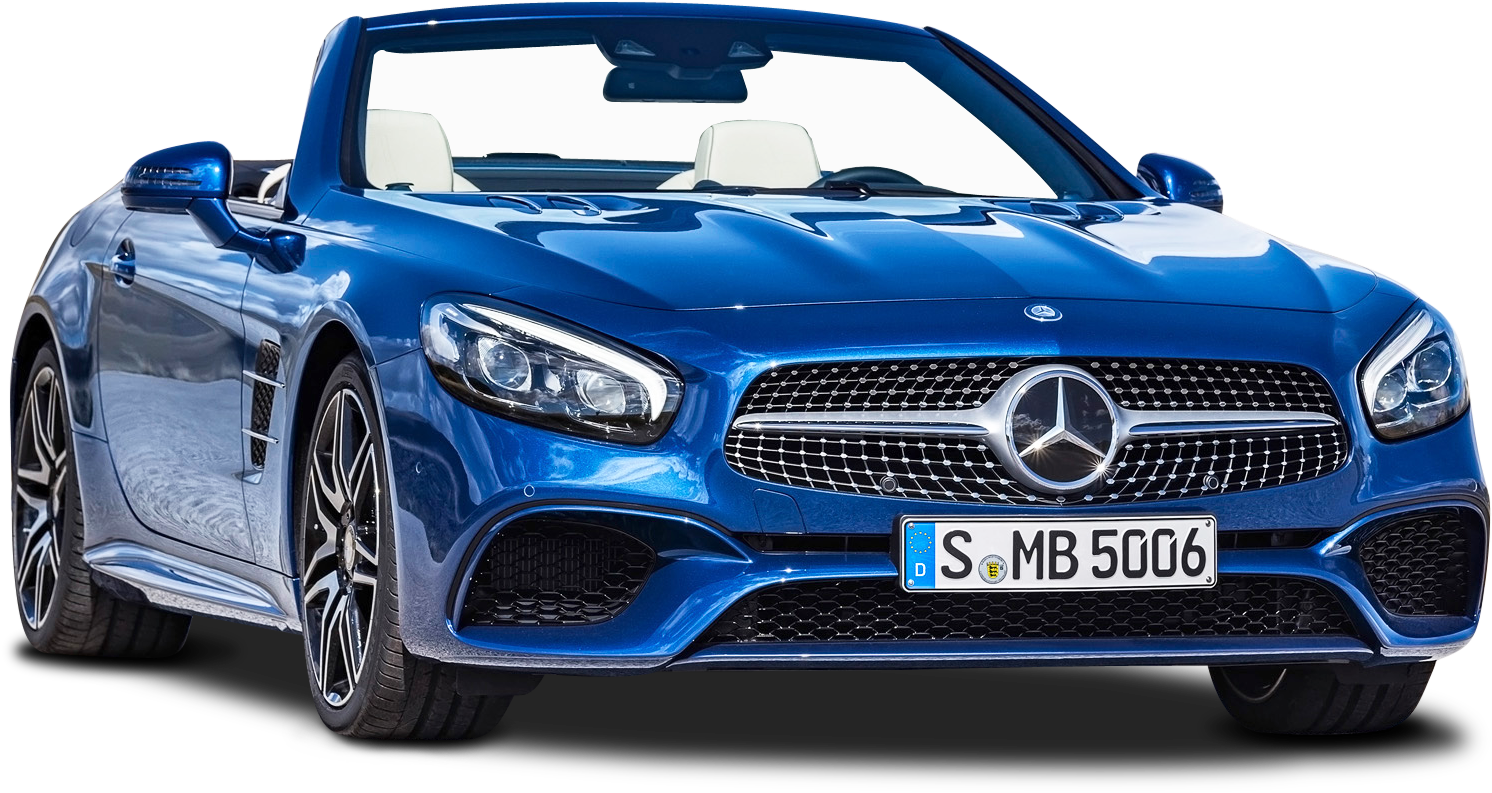 Sigular
The
Can I borrow the car?
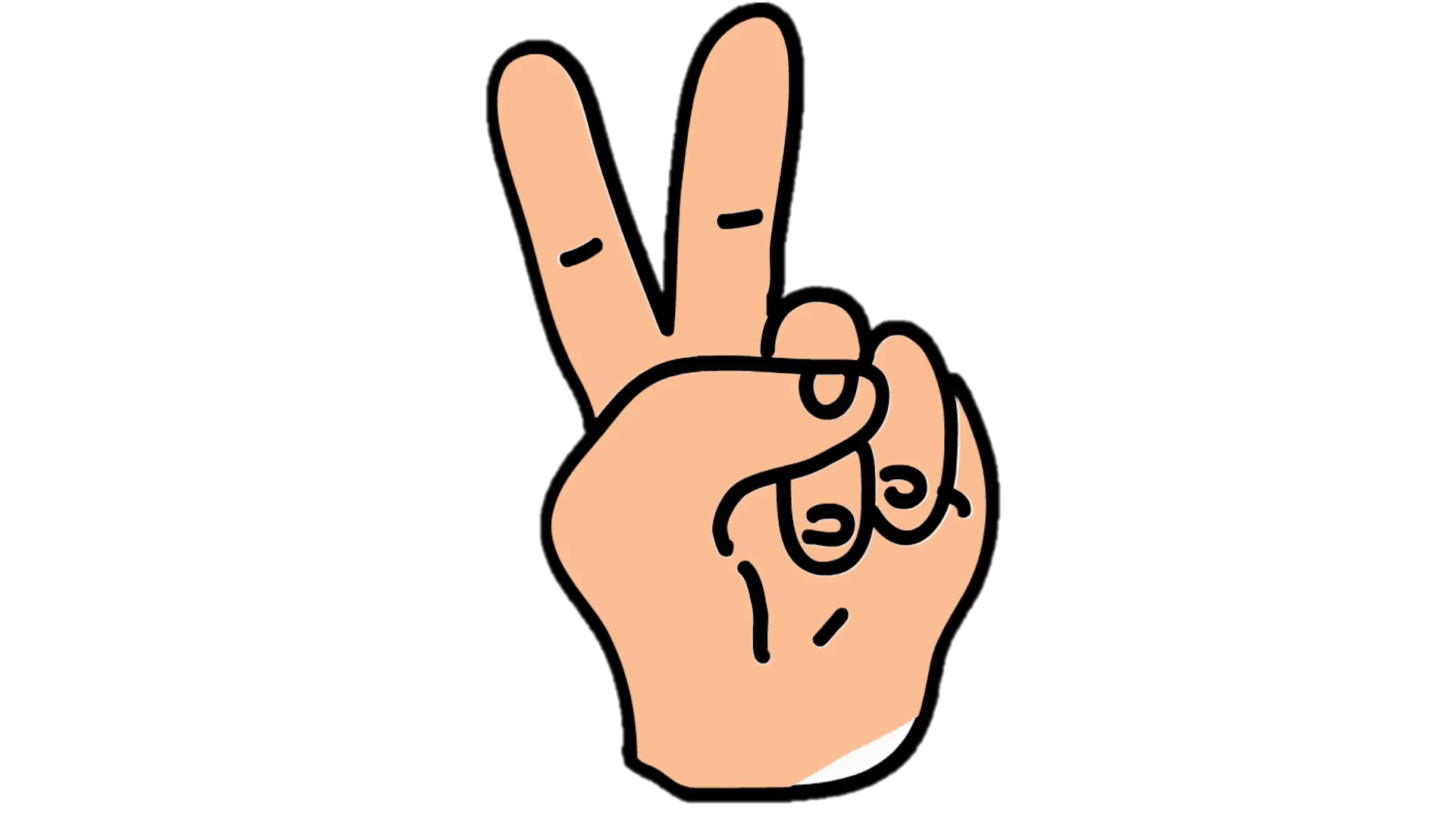 The cars
Plural
The cars are new
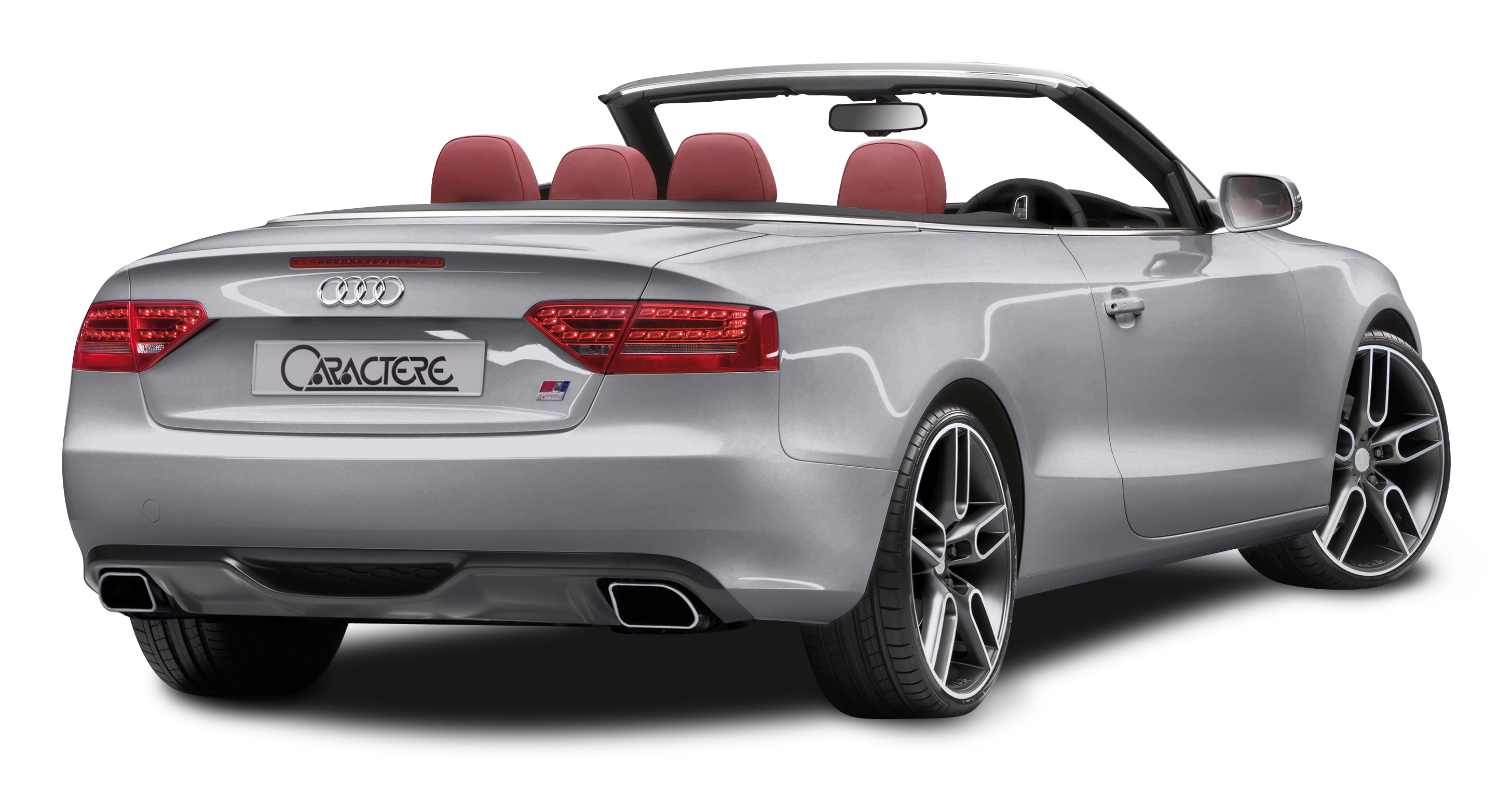 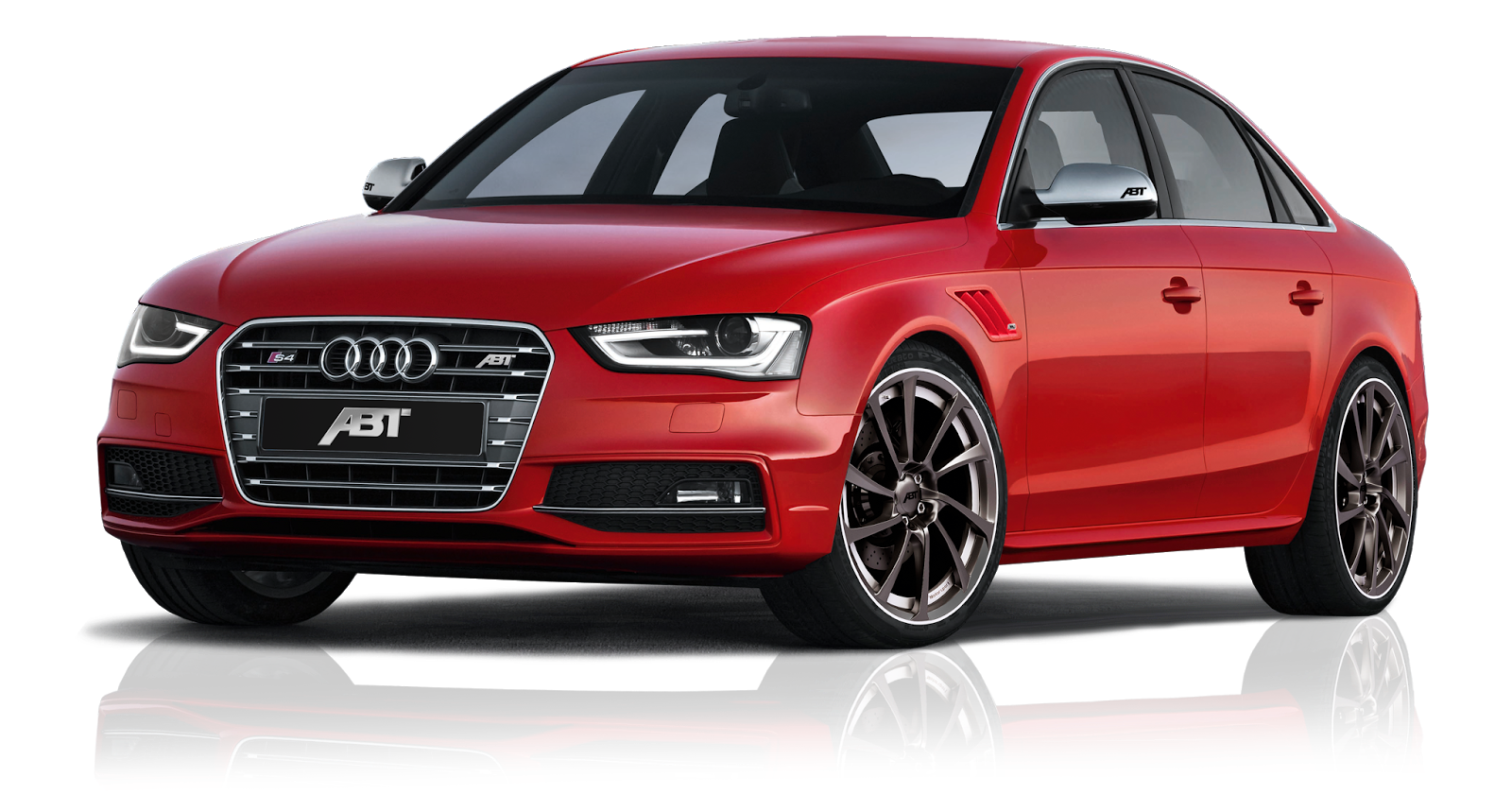 The Definite Article: the
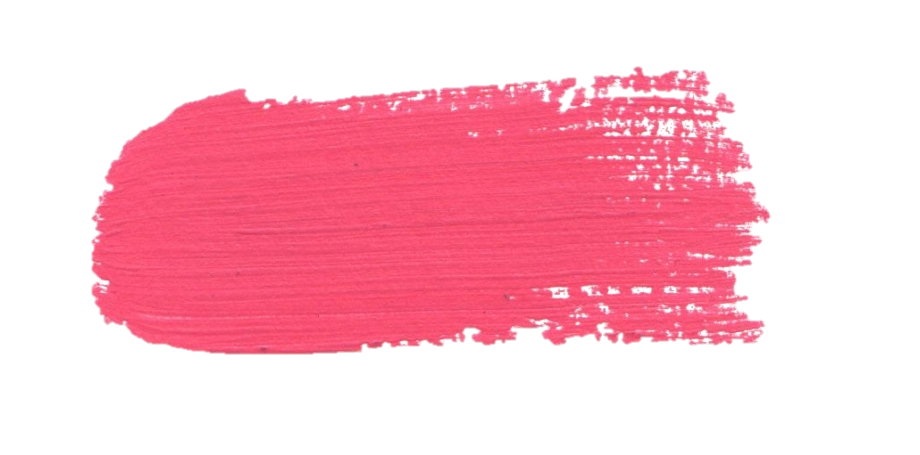 We use the definite article in front of a noun when we believe the listener/reader knows exactly what we are referring to
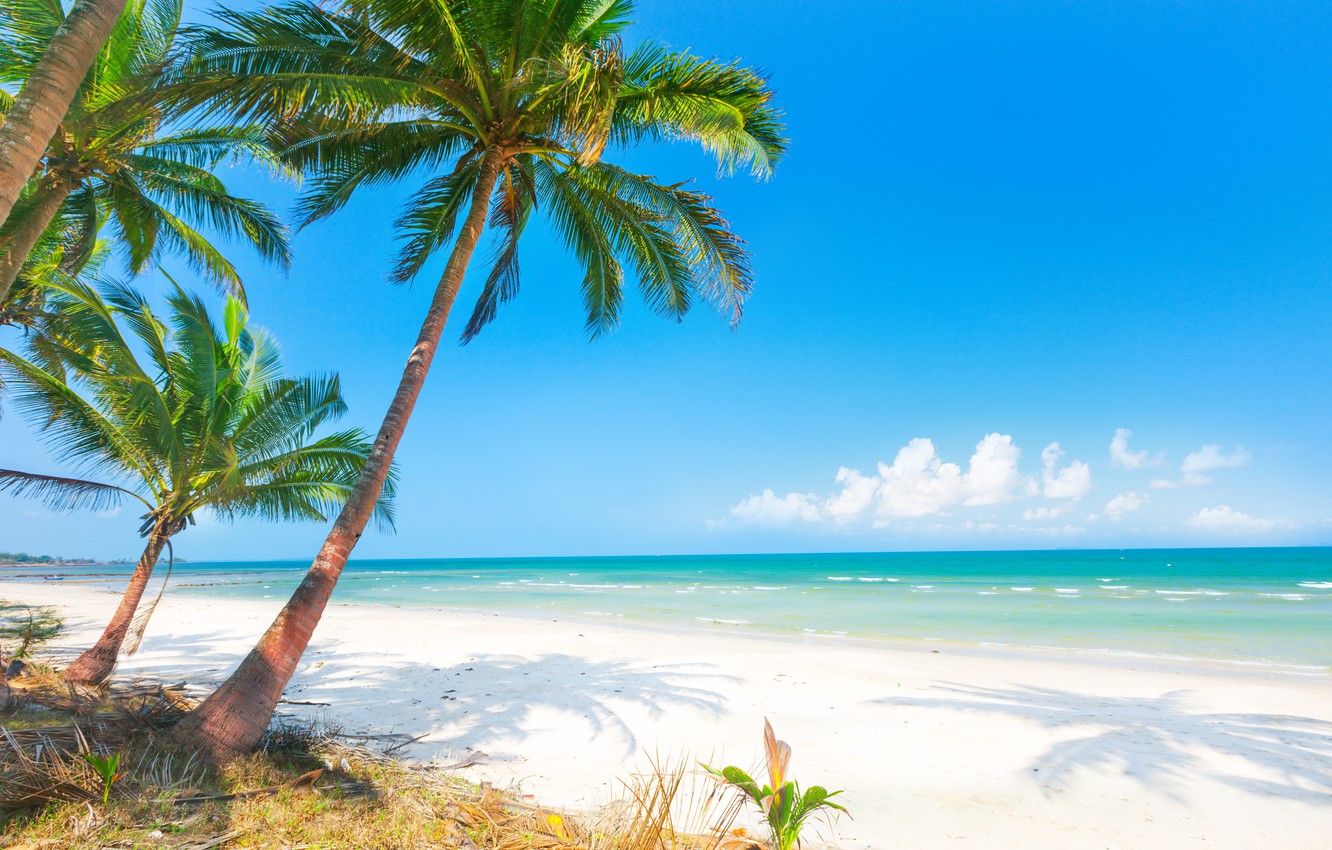 we went to the beach every day
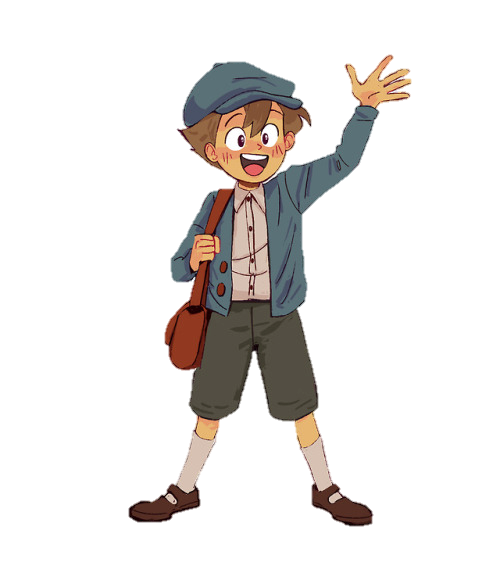 Look at the boy over there
The Definite Article: the
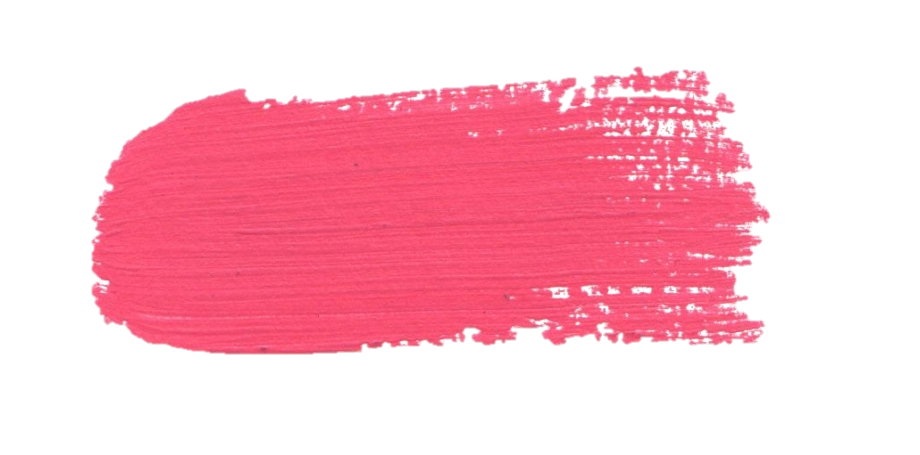 Use the for objects that are one of a kind
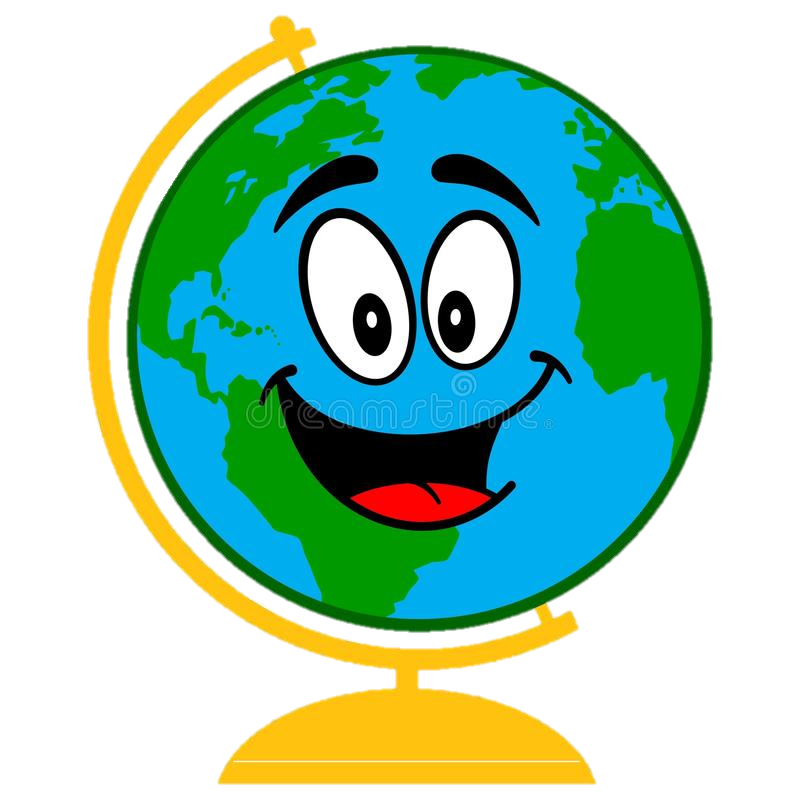 1
The Earth
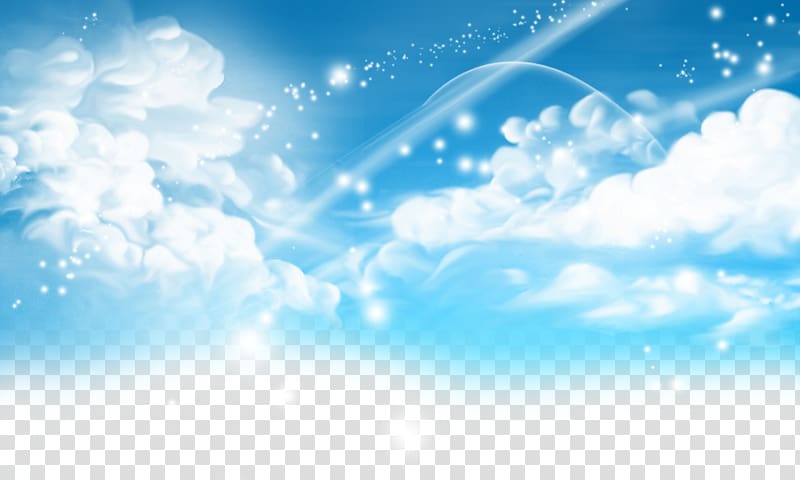 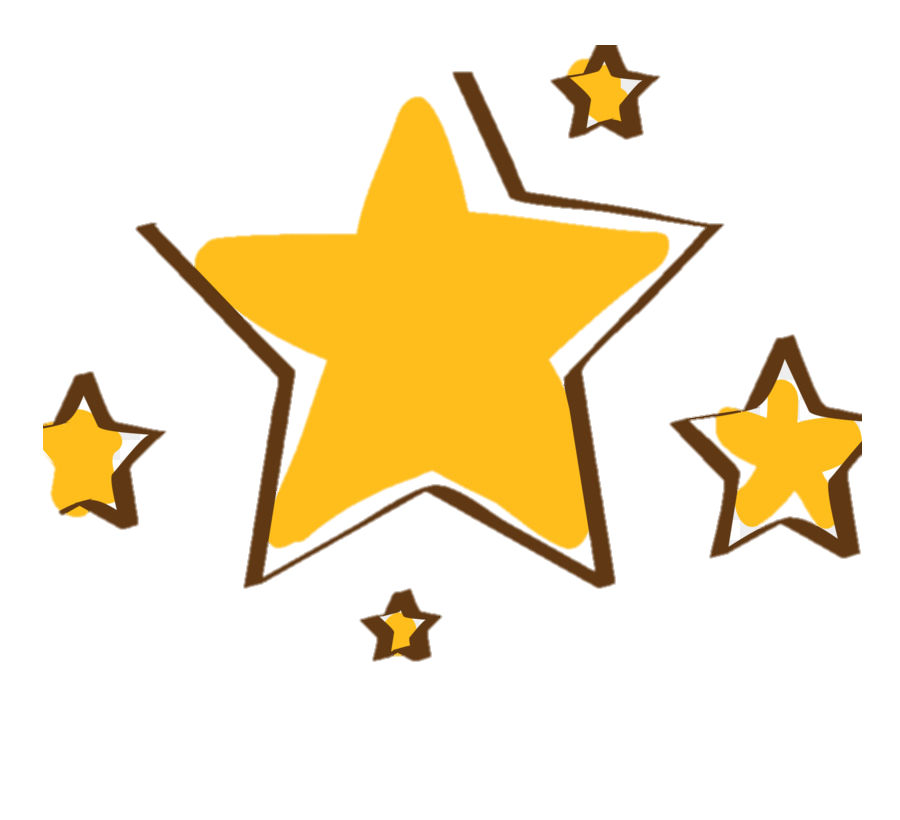 The stars
The sky
2
3
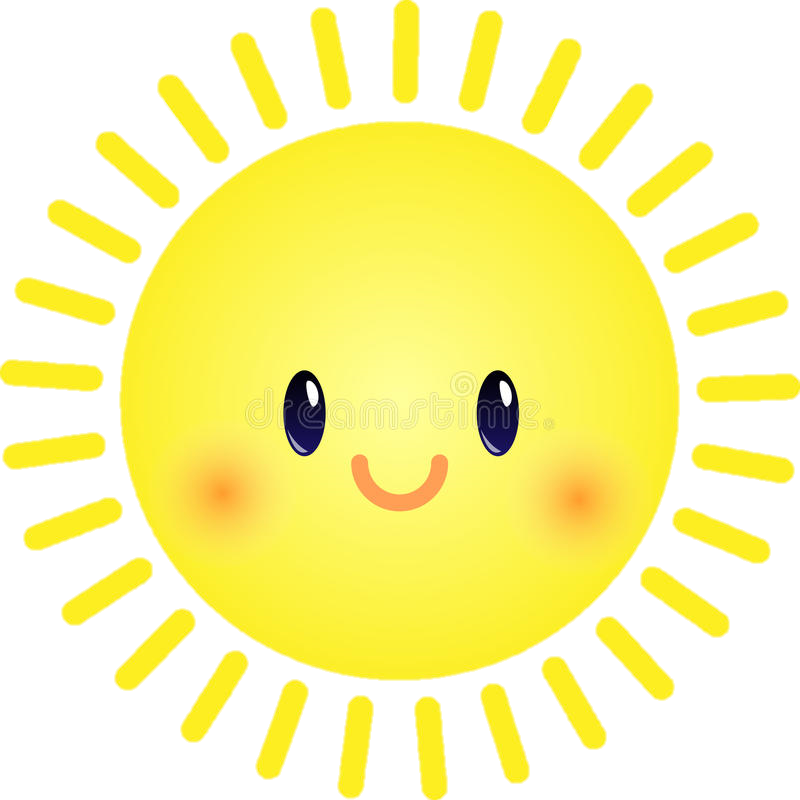 The sun
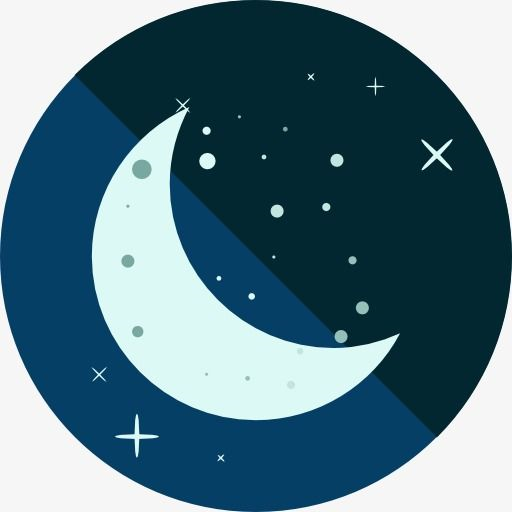 4
5
The moon
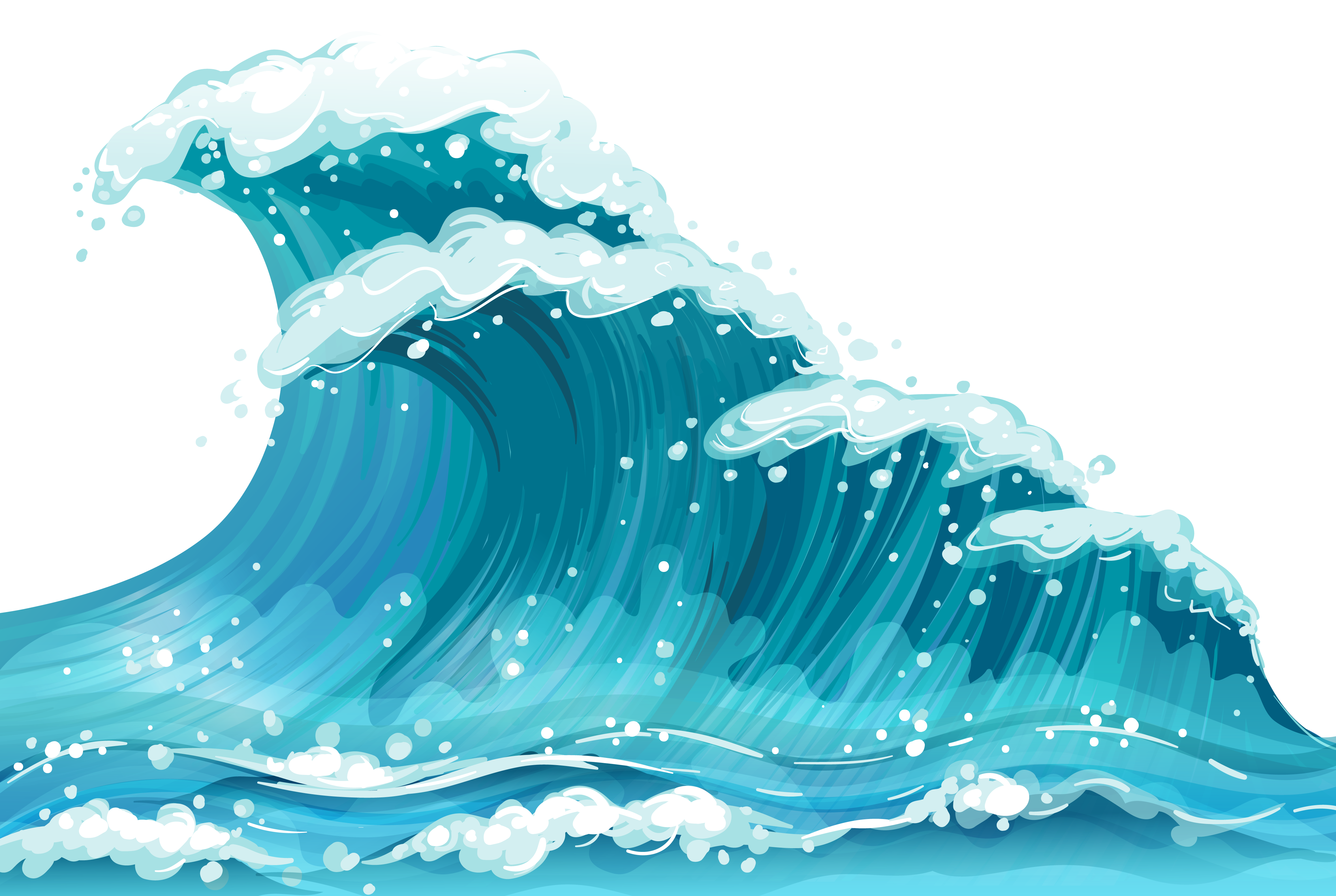 6
The sea
Use the with the names of …..
Seas
monuments
Mountains
2
4
6
1
3
5
oceans
Reviers
deserts
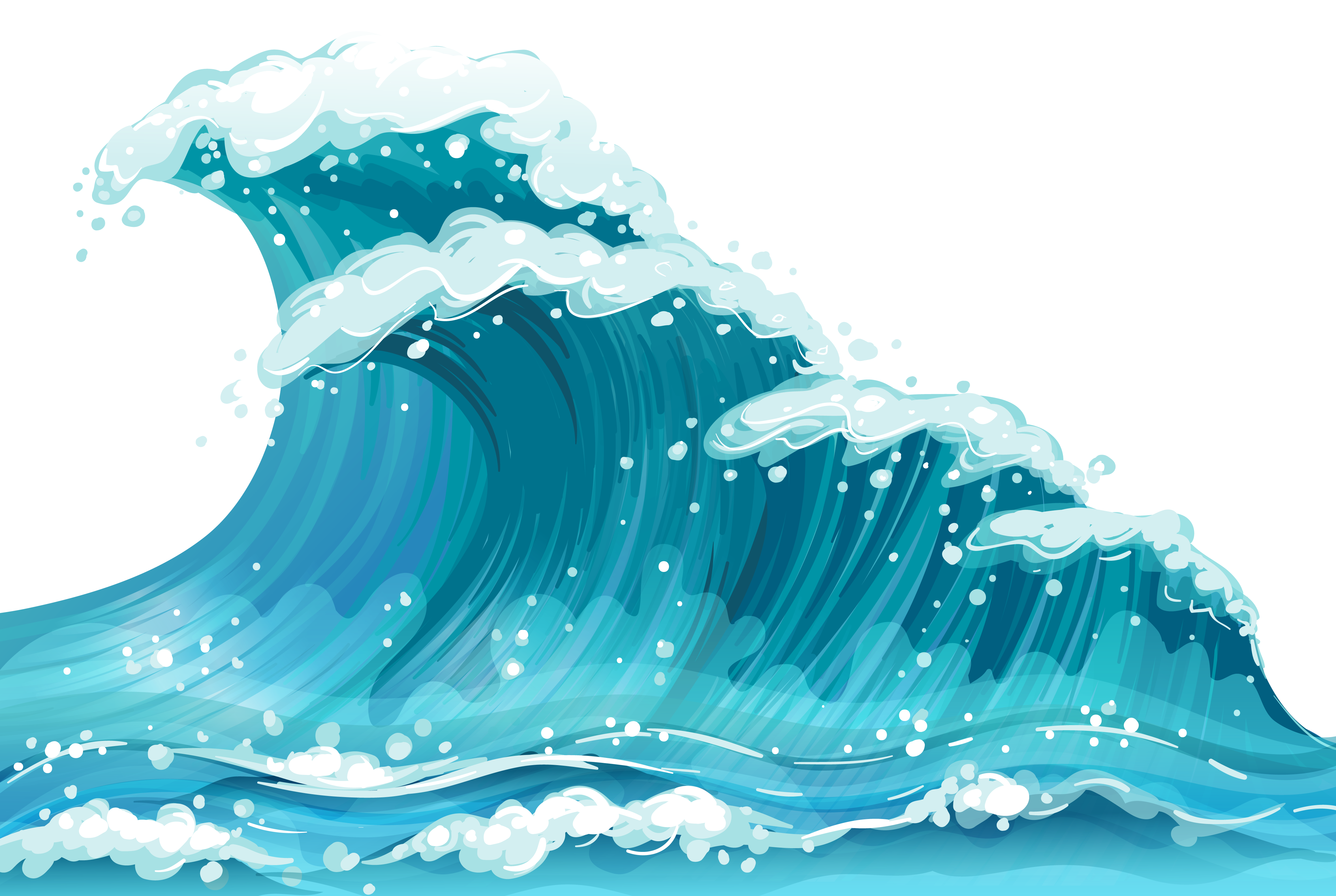 Seas
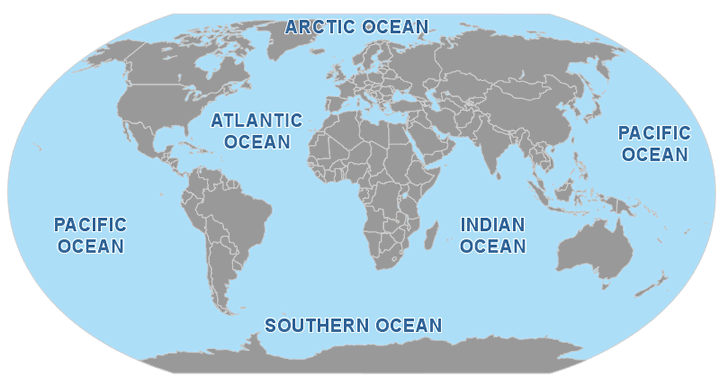 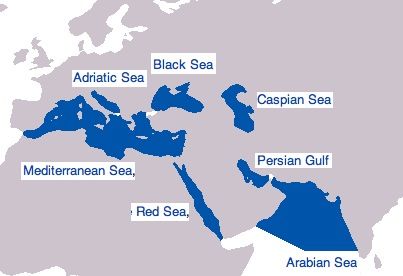 2
1
oceans
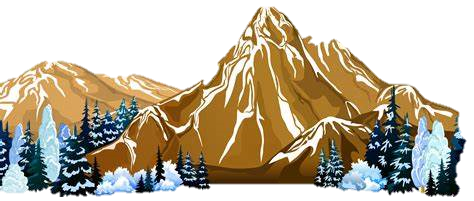 Mountains
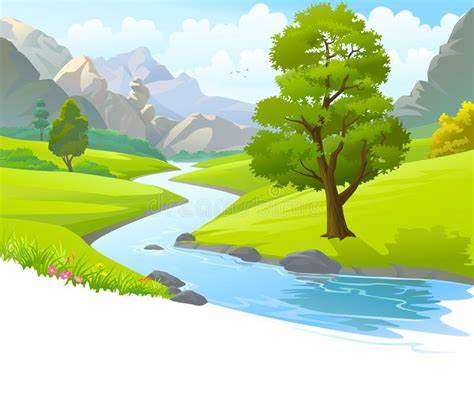 4
3
Reviers
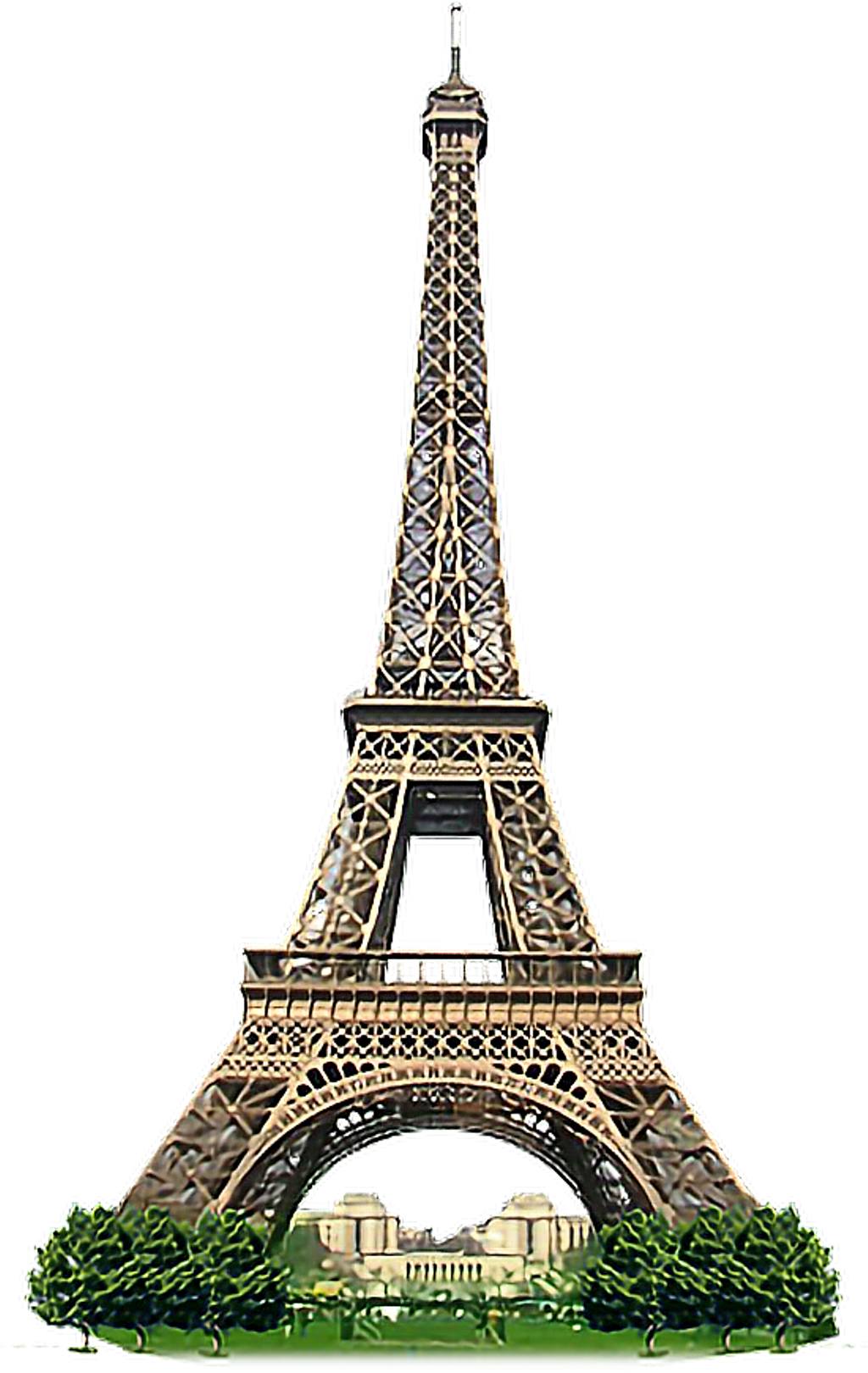 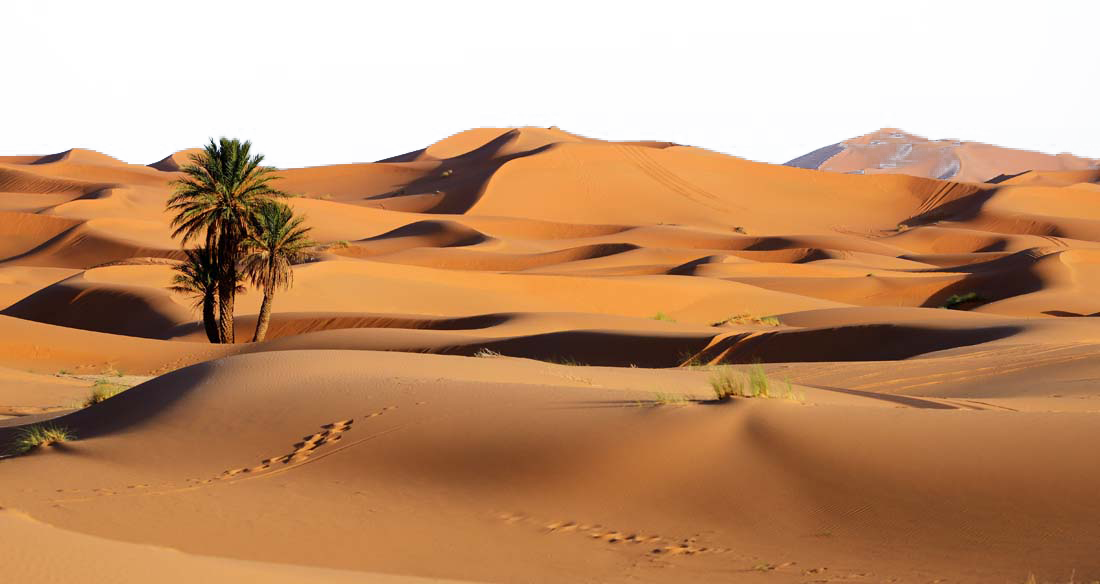 monuments
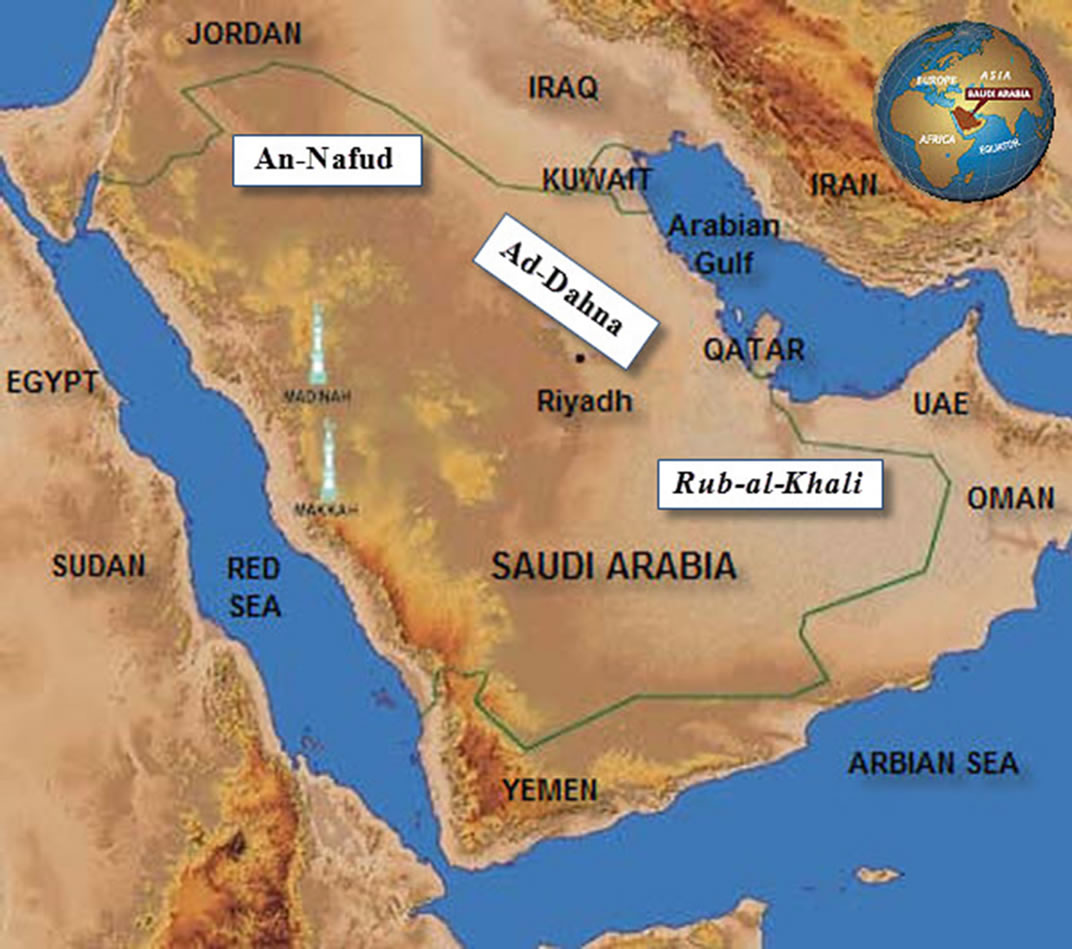 6
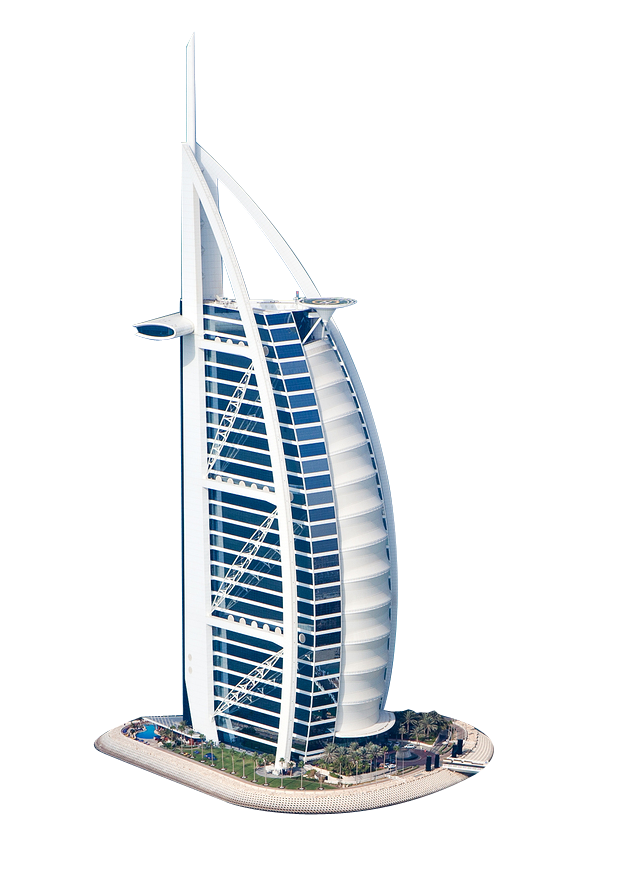 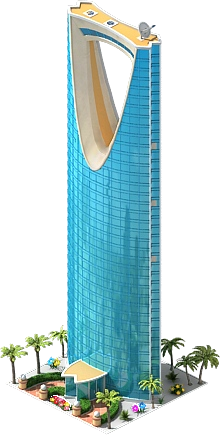 5
deserts
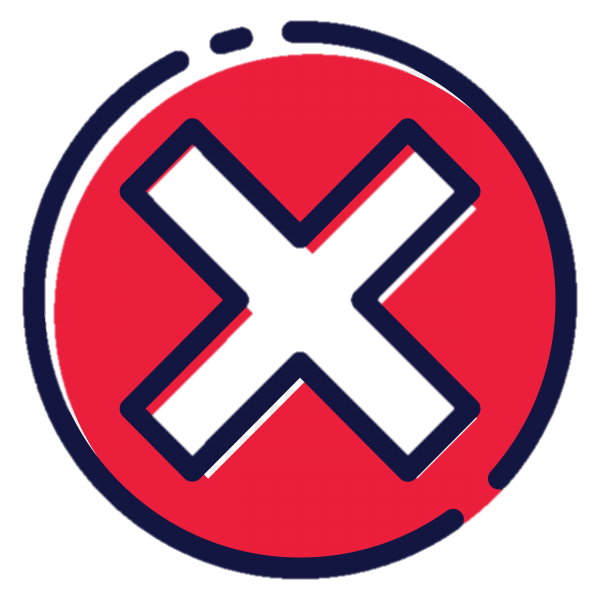 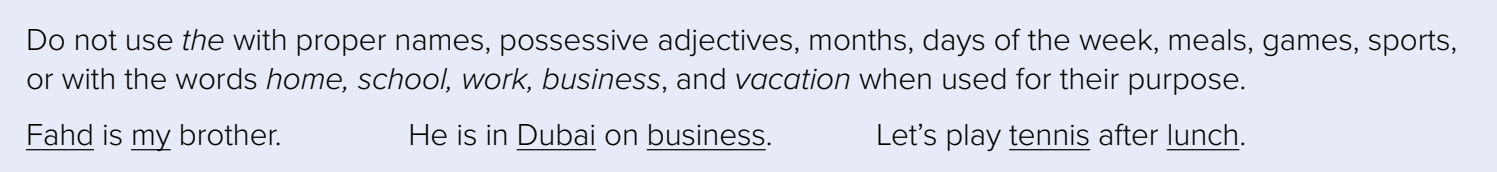 Games
Proper names
Months
Days
Meals
sports
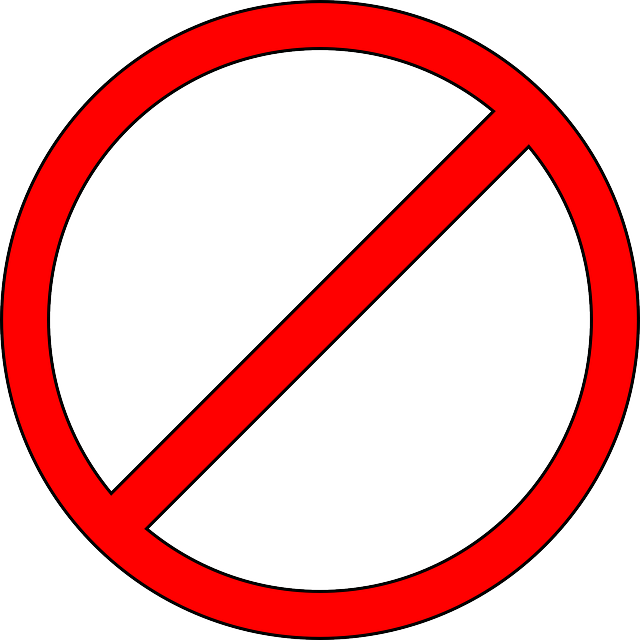 the
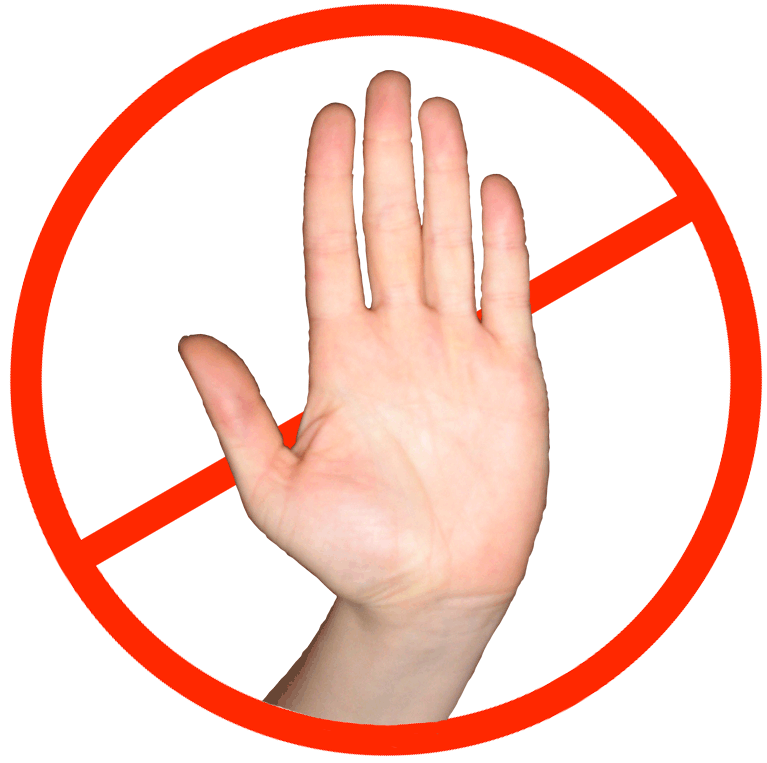 T.BUSHRA ALSWAILEM
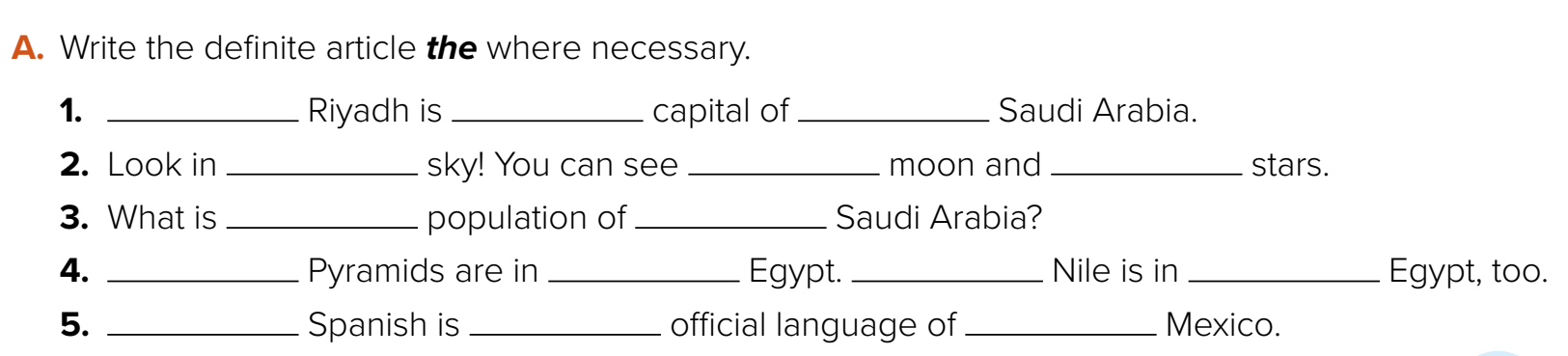 ×
×
the
the
the
the
×
the
×
×
the
The
×
×
the
the article a, an
a
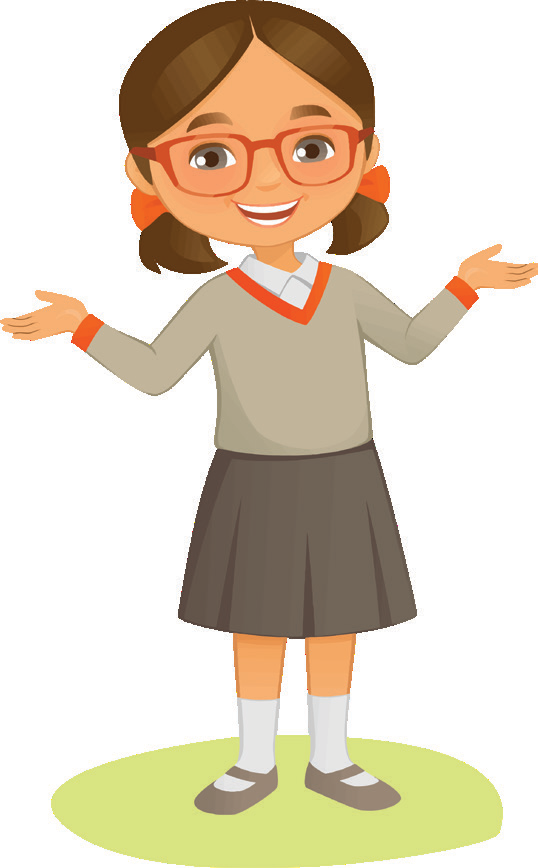 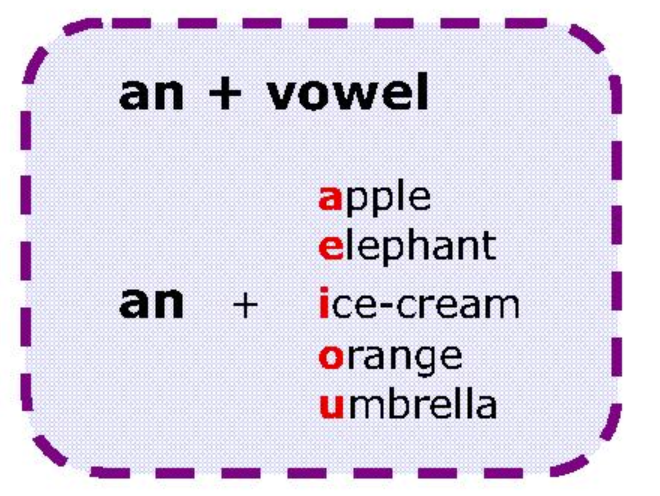 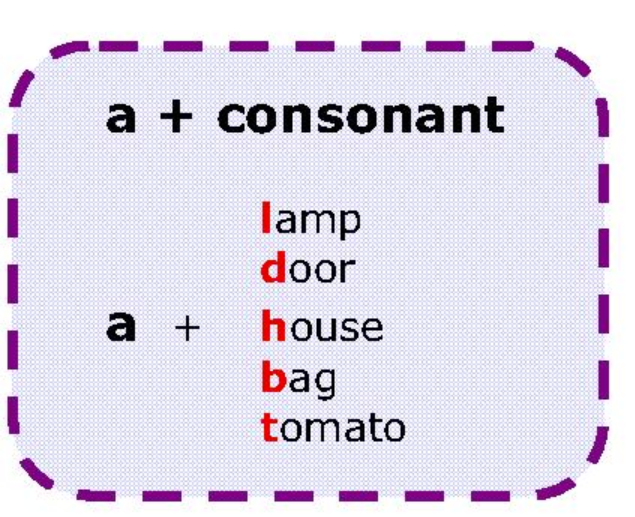 an
the article, an
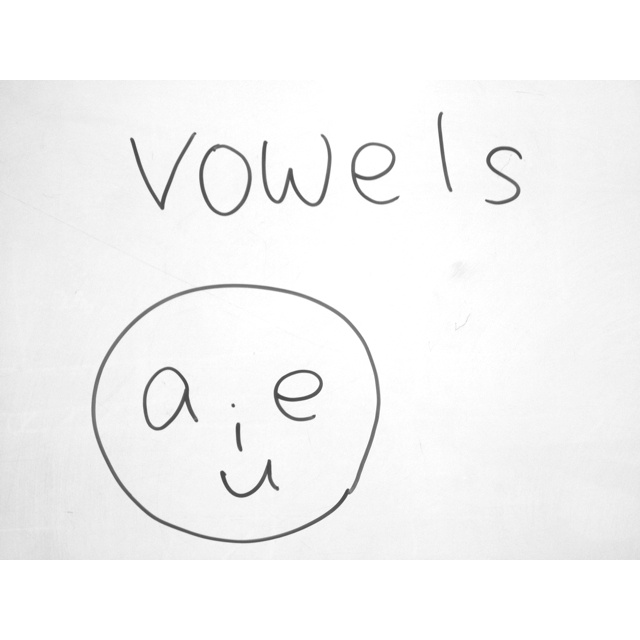 an
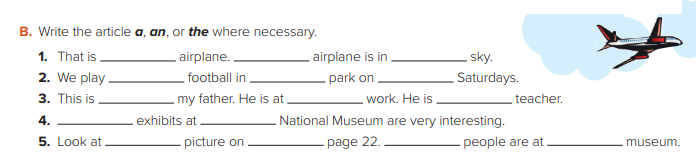 an
the
the
×
×
the
a
×
×
the
The
×
the
the
the